GSA Fleet OfferingsChristina Perez
GSA Fleet Value Proposition
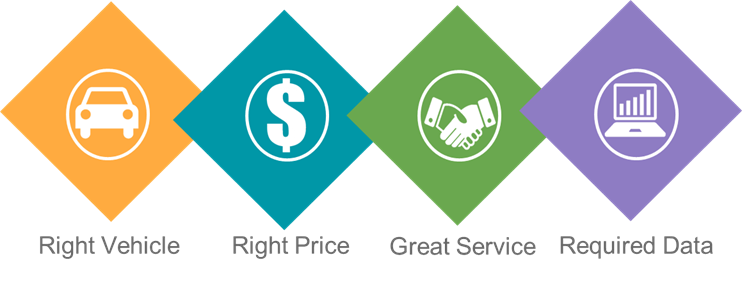 2
GSA Fleet  Offerings
Vehicle Purchasing 
Vehicle Leasing 
Vehicle & Equipment Rentals
3
Vehicle Purchasing
Mandatory source for all non-tactical vehicles 
Over 38,000 vehicles purchased in FY22, valued at $1.55B
GSA Fleet Leasing is the biggest customer

Leverage buying power of federal government and achieve outstanding discounts below dealer invoice

Automated Online Ordering Tool 
https://autochoice.fas.gsa.gov/
4
Vehicle Purchasing Details
IDIQ contracts
Multi-year contracts based on product line (i.e., light-duty, ambulance, bus, etc.)
Open season
Continuous solicitation for emerging technology 
Compliance with all regulations

Dedicated engineering team
Determine Federal Vehicle Standards 
https://vehiclestd.fas.gsa.gov
Design unique custom builds
5
Vehicle Purchasing Guide
Who may purchase vehicles from us
The types of vehicles available
Details about how to order and access our systems
Instructions on ordering special vehicles and 
What the Federal Vehicle Standards are and how they work

Available on GSA’s website: www.gsa.gov/vehiclepurchasing
Contact: vehicle.buying@gsa.gov
6
Leasing
Over 227K leased vehicles worldwide serving 80+ federal organizations

Non-mandatory leasing shared service

Full Service Offering

Approximately half the non-postal Federal Fleet

Leverage commercial marketplace
7
Leasing Offering Features
Maintenance & Accident Mgmt
Fleet Service Representative
Fleet Services Card
GSAFleet.gov & Telematics
Remarketing
Acquisition
Safety
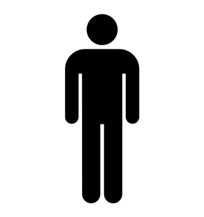 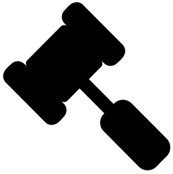 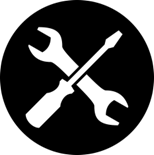 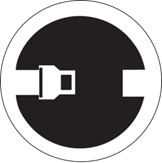 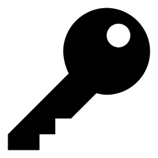 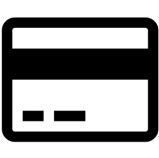 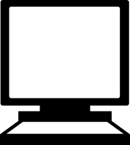 8
Benefits to GSA Leasing
Streamlined Fleet Overhead
Industry Expertise
Guaranteed vehicle replacements
Predictable budgeting
Full Service
Low Cost Provider through Shared Service
Flexibility in fleet configuration and size
Automated Information Systems
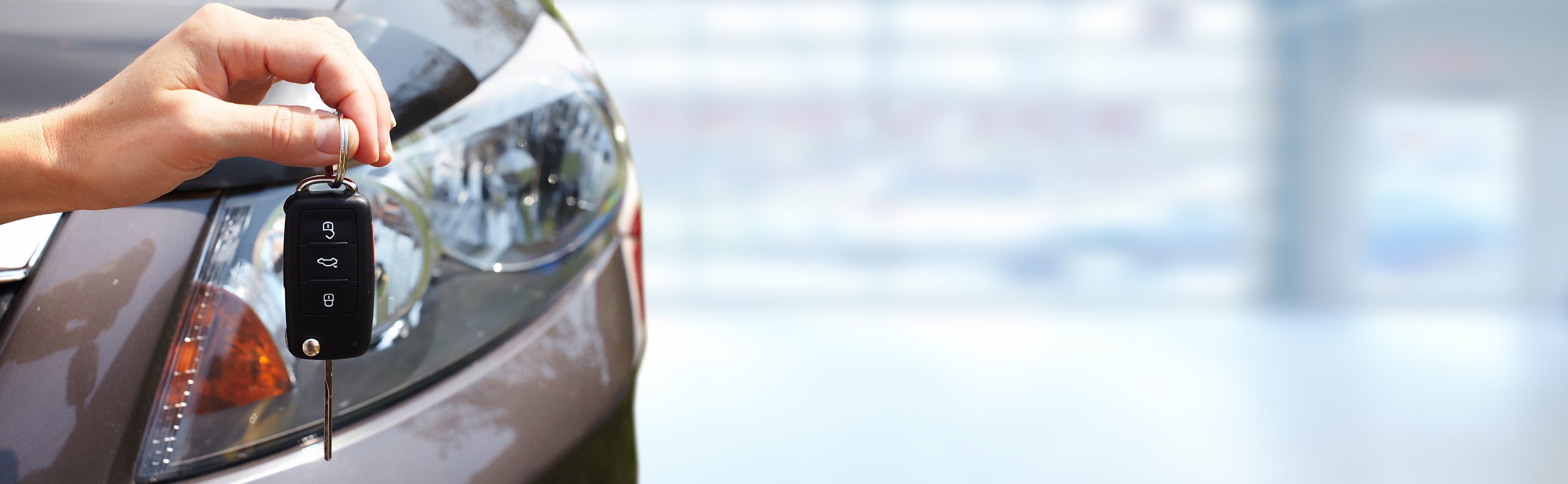 9
How to Consolidate with GSA Leasing
Transfer
Finalize and Sign
Replace
Inventory Needs
Agency provides inventory listing along with equipment needs; GSA creates rate quote for cost comparison analysis.
Vehicle listing finalized and both sign a Memorandum of Agreement.
GSA & Agency local points of contact work together to transfer vehicles into the leased fleet.
Converted vehicles are replaced based on agreed upon consolidated timeline. After complete turn-over, vehicles enter GSA Fleet’s normal replacement schedule.
10
Contact us to consolidate at gsafleet-consolidation@gsa.gov
10
Short-Term Rental (STR)
Provides vehicle and equipment rentals
Ideal for seasonal work, special events and emergency requirements
Eliminates ownership and maintenance costs 
Always have the proper vehicles/equipment
Streamlined procurement/ordering process
Expanded STR offerings allows customers to rent a variety of different equipment pieces for entire projects
Summer demand is high - submit requests early
11
Other Happenings at GSA Fleet
Telematics

GSAFleet.gov

Fleet Electrification
12
Telematics
Cost Effective: no additional cost; optional enhanced subscription 
Seamless: GSA facilitated installation & no procurement activities required 
Advantages: Automated mileage reporting, EV energy consumption, and other maintenance data
Secure: FedRAMP Cybersecurity Certification, No GPS
13
GSAFleet.gov
Total System Modernization
Increased Automation
Expansion of Offerings
Centralized Services
14
Fleet Electrification
Executive Order 14008 & EO 14057
More zero-emission vehicle offerings 
New charging infrastructure BPA
Partnering with GSA’s Public Building Service
New financing opportunities
Fleet card acceptance at public charging 
Information is available at:
https://www.gsa.gov/electrifythefleet
15
Electric Vehicle Supply Equipment (EVSE) Blanket Purchase Agreement
$228M Estimated Contract Value; 60 Month Timeline
16 offerors awarded
9 are small businesses and 7 are large  
30+ EVSE brands and 1,165 line items 
Continuous onboarding opportunities exist
Cyber Security Requirements Addressed 
FEDRAMP or NIST 171 + Supply Chain Risk Management
Staggered availability due to rigorous security evaluation
PBS contractors can buy from BPA
16
Training Opportunities
Federal Fleet Manager Certification Program (FFMCP) www.gsa.gov/ffmcp

Desktop Workshops
https://www.gsa.gov/gsa-fleet-training 

Driver Safety Course (Leasing Customers Only)
https://gsa.gov/driversafety
17
Questions?Contact: gsafleet@gsa.gov
18
GSA Starmark Logo
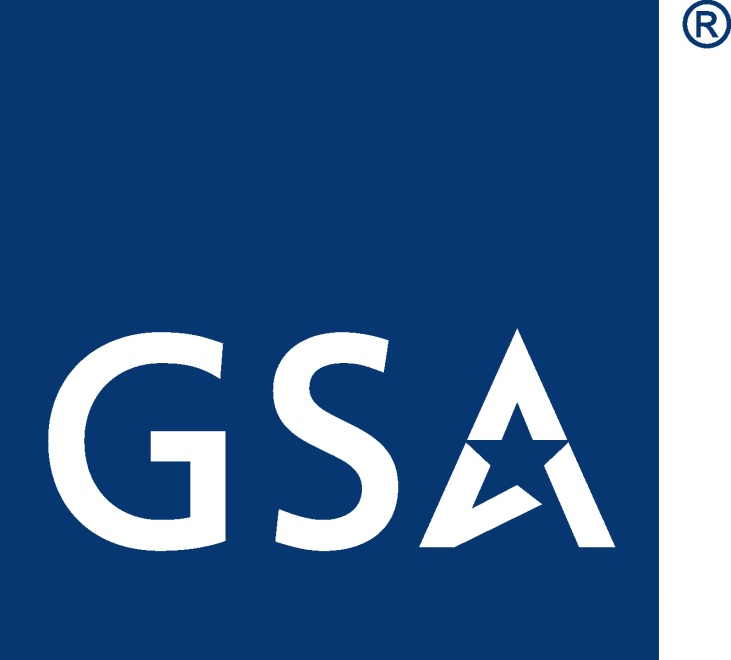 19